Занятие по внеурочной деятельности
«Пытаемся разобраться 
в трудной ситуации»
3 класс В
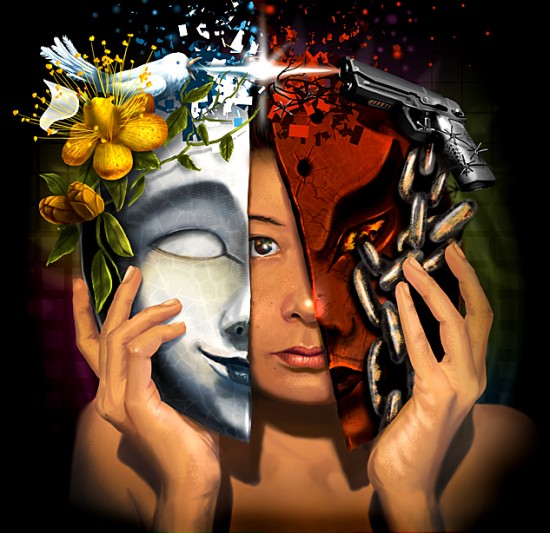 Ситуации
Вы подошли к дому, а за вами идет незнакомец

Вы вошли в подъезд, а на вашем этаже стоит незнакомец

Вы собираетесь ехать на лифте, а к вам в лифт входит незнакомец
Советы
Если за вами идет незнакомец, не входите в подъезд, задержитесь на улице

Если вы в лифте, а к вам вошел незнакомец, то лучше покинуть лифт, будьте начеку, используйте кнопку диспетчера, сделайте прыжок

Если вы заметили незнакомца на вашем этаже, выйдите из подъезда, дожитесь соседей и попросите вас проводить
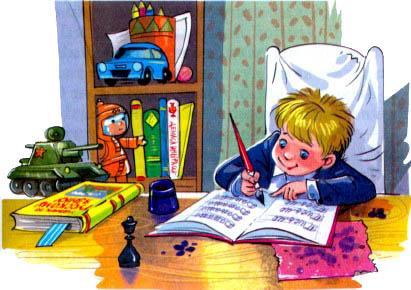 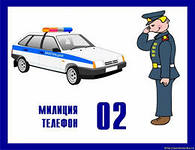 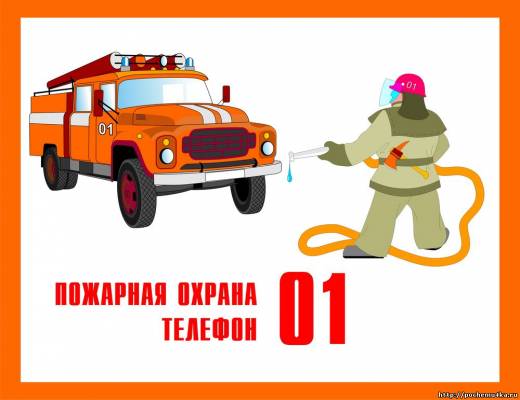 Служба газа - 04
МЧС – 067
Для мобильных телефонов - 112
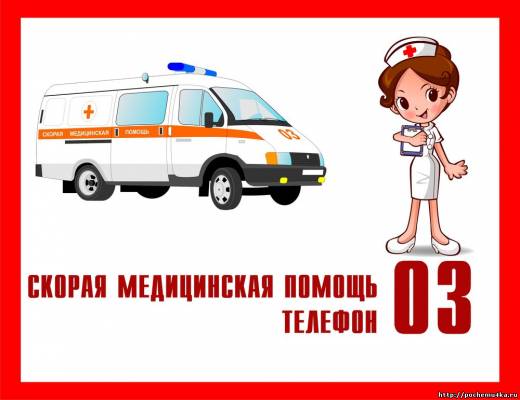 Народная мудрость
Не всякому слуху верь,
надежный друг.
Хороший замок -
тот беду на себя накликает.
Больше верь своим очам,
что стонет.
Не каждый больной,
запирай крепче дверь.
Кто много болтает,
нежели чужим речам
Рефлексия
Сегодня я узнал…
Было интересно…
Я понял, что…
Я почувствовал, что…
Я попробую…
Меня удивило…
Мне захотелось…